‘Foundation Course on Human Values & Professional Ethics’Under teacher Training Program on Induction Program
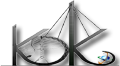 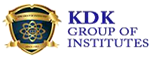 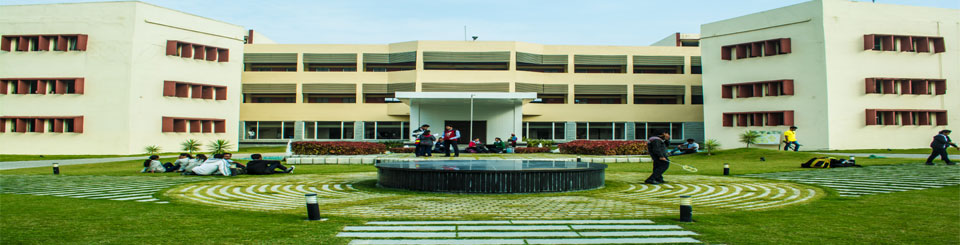 Venue: Karmavir Dadasaheb Kannamwar College of Engineering, Nagpur
(18th December– 22nd   December 2017)
WELCOME TO INAUGURAL FUNCTION
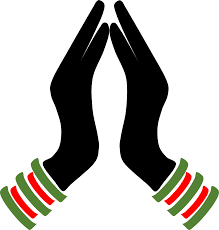 Hon. Dr. S.P.KANE
Vice-Chancellor,RTMNU

Hon.Mr. ATUL PANDEY
President,VIA
&
ALL THE DELEGATES
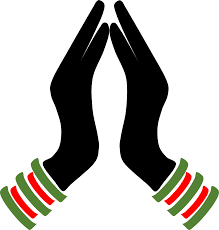 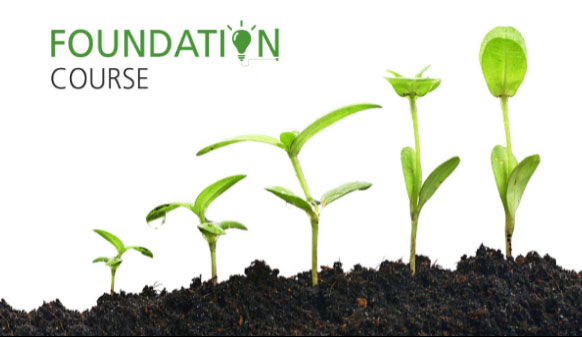 Foundation Course on Human Values & Professional Ethics
Speakers for the Session:
Keynote Speaker:
			  MR. DEVENDER SINGH
			         Prof. IIT,BHU,Varanasi.

Session Speaker: 
			  Mr. ASHOK GOPALA
			  Abhyuday Santhan,Achoti,Raipur.
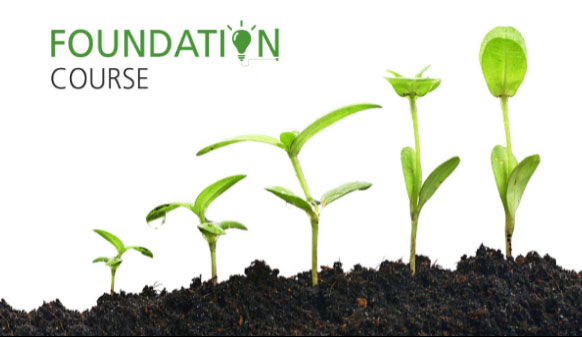 Foundation Course on Human Values & Professional Ethics
Guests for the Valedictory Function:
Chief Guest
			       Dr. M.P. Poonia
Vice-Chairman, AICTE, New Delhi.

Guest of Honor 
			       Dr. P.M. Khodke
			       Advisor,NPIU,New Delhi
	 		      Dr. Narendra Choudhary
			        Director,VNIT,Nagpur
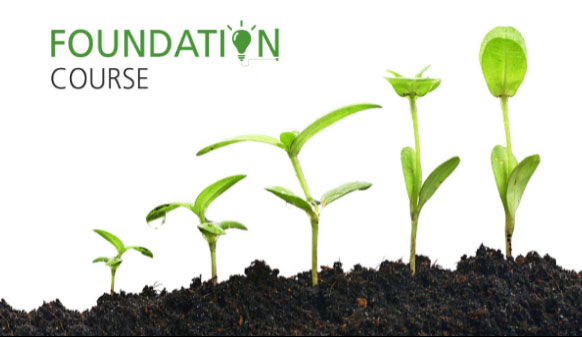 INTRODUCTION
Education is the key determinant of conduct..
 The need for value based education has been repeatedly highlighted by various commissions and expert committees on education.
The rapid progress in science and technology has been led by alarming increase in value degradation all over the world. 
A result of this is the production of graduates who tend to join into a blind race for wealth, position and jobs. 
To address the above role of technical education in country, National Resource Centre for Value Education in Engineering (NRCVEE) was created at IIT Delhi in August 2001 with the directive of Ministry of Human Resource Development (MHRD), Govt. of India.
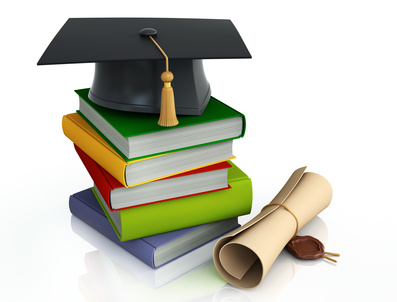 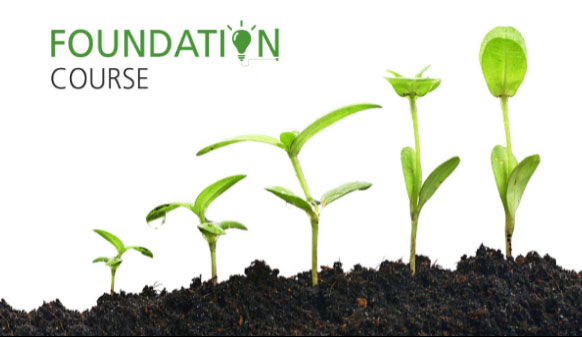 Foundation Course on Human Values & Professional Ethics
MHRD directive that such a course should be: 
• A science, in the sense that it accepts only those facts and theories which are capable of being experimented upon and verified. 
• Free from dogmas and customs. 
• Free from religious guideline. 
• Having a sound logical and philosophical base 
• Universally acceptable
Foundation Course on Human Values & Professional Ethics
A Foundation Course on Human Values & Professional Ethics has been designed by Prof. R. R. Gaur, Prof. Rajeev Sangal and Shri. Ganesh Bagaria.
All these efforts are based on unique philosophy of ‘Madhyastha Darshan’ propagated by Shri A. Nagraj. 
A major portion of the course is focused on understanding of all dimensions and all levels of human existence. This course:
Satisfies all the guidelines for value education – to be universal, rational/logical, natural, verifiable, all encompassing and leading to harmony
Can provide the clarity for human target and universal human order
Can facilitate human conduct which is required for the above
Can provide the guidelines for Professional Ethics, which is a particular aspect of human conduct
Foundation Course on Human Values 
& Professional Ethics
Schedule (all days)
Foundation Course on Human Values 
& Professional Ethics
Contents:
Foundation Course on Human Values & Professional Ethics
Schedule (Day-1)
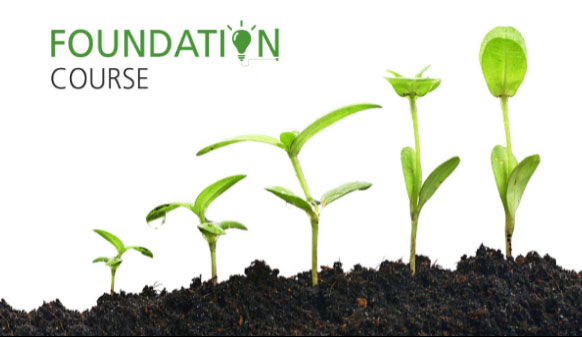 Foundation Course on Human Values & Professional Ethics
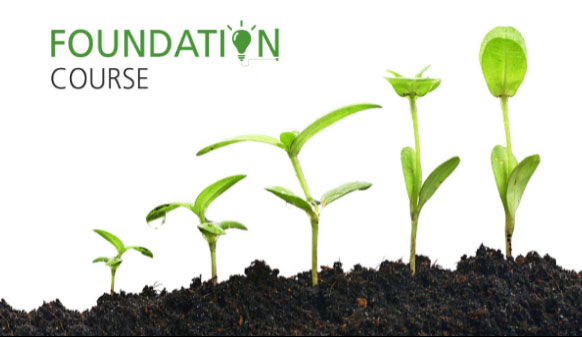 Foundation Course on Human Values & Professional Ethics
Working Team Members:
THANK YOU
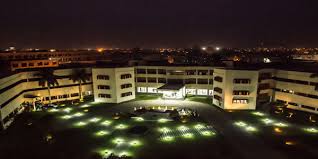